CMSC 28100Introduction to Complexity TheorySpring 2024Instructor: William Hoza
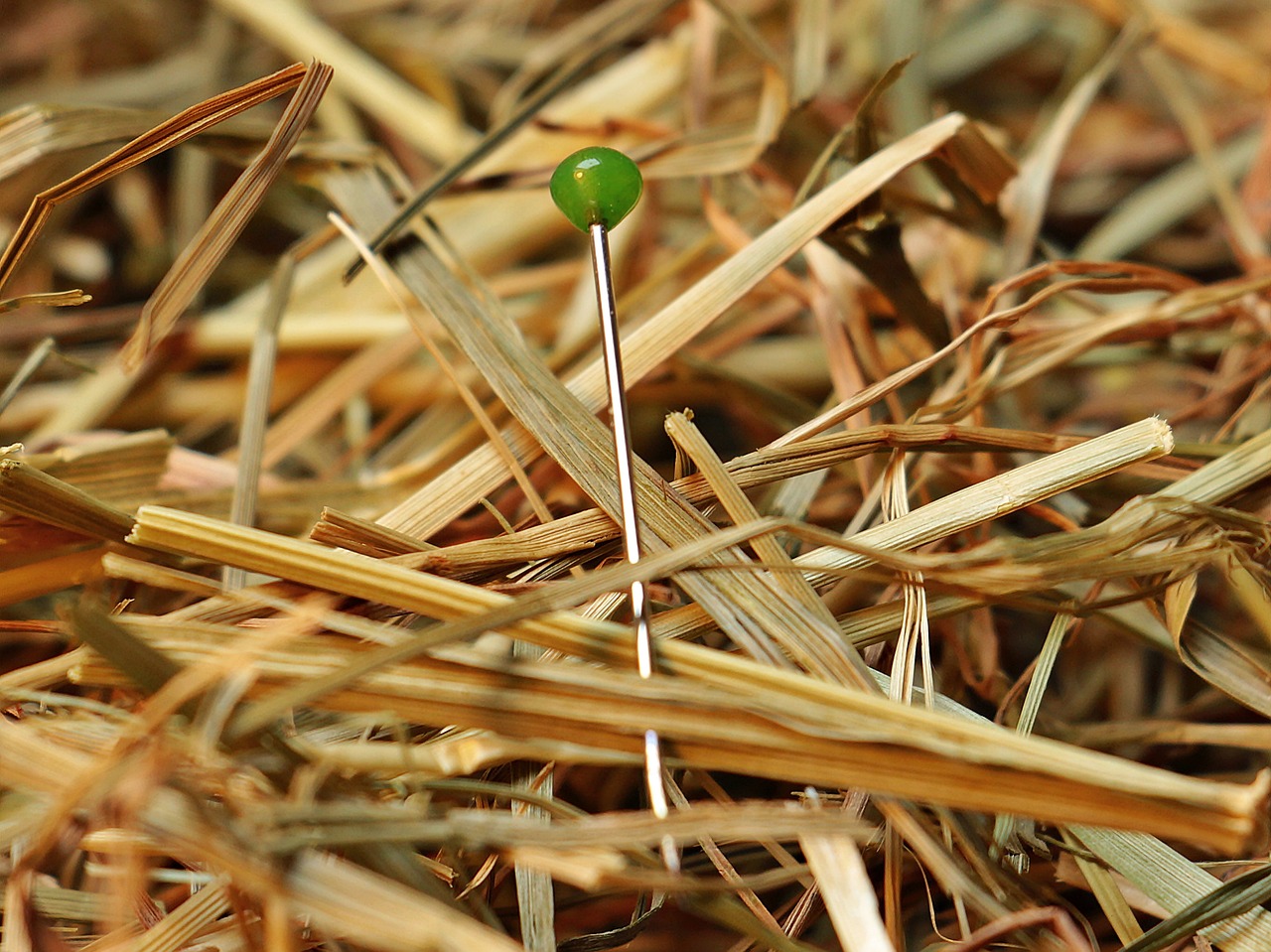 1
Which languages are decidable?
2
Undecidability
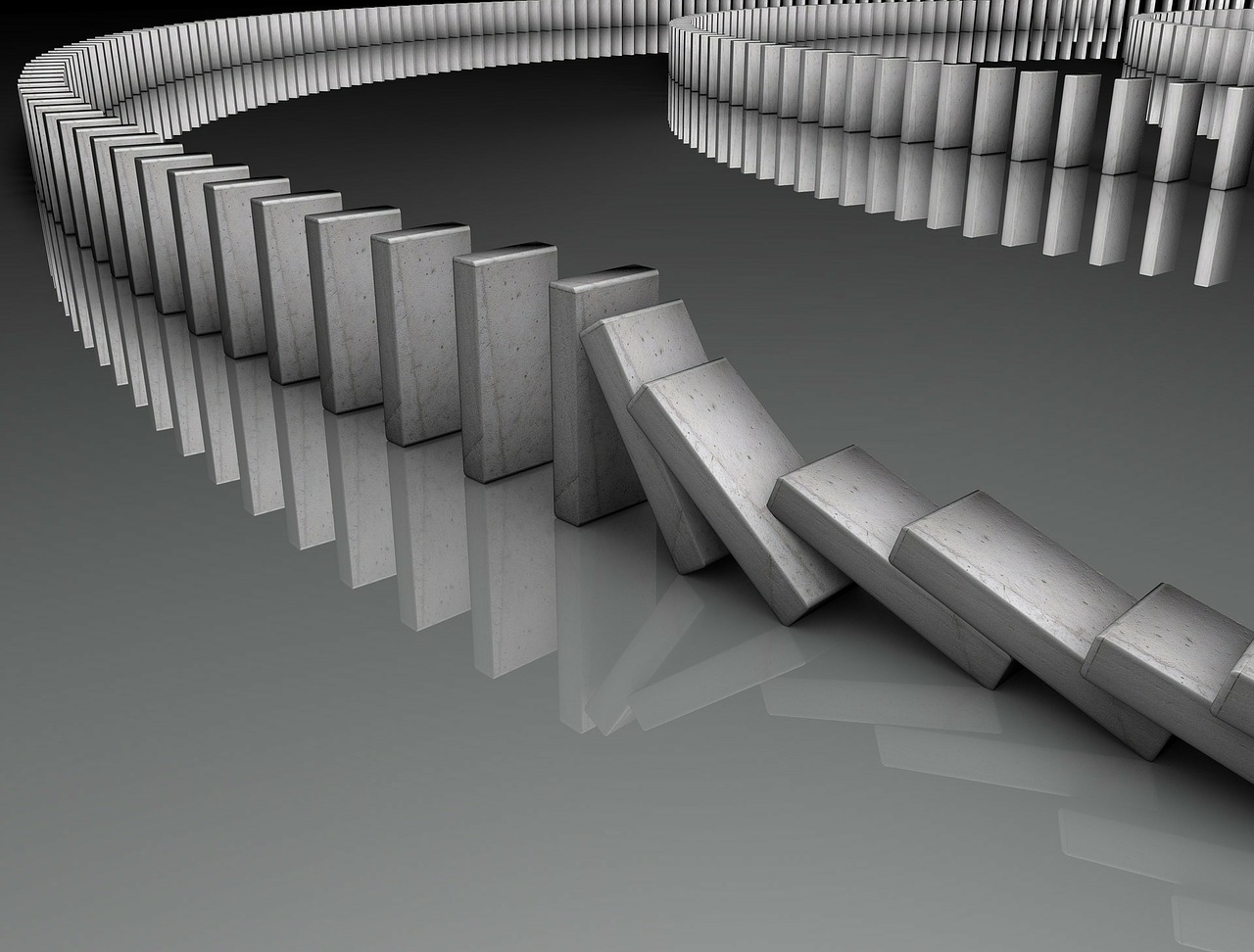 3
The “acceptance problem”
4
Reductions
The proof strategy we have been using is called a reduction
A reduction is a way of relating one problem to another problem
Informal definition:
“Problem A reduces to problem B”means“A solution to problem B would imply a solution to problem A”
5
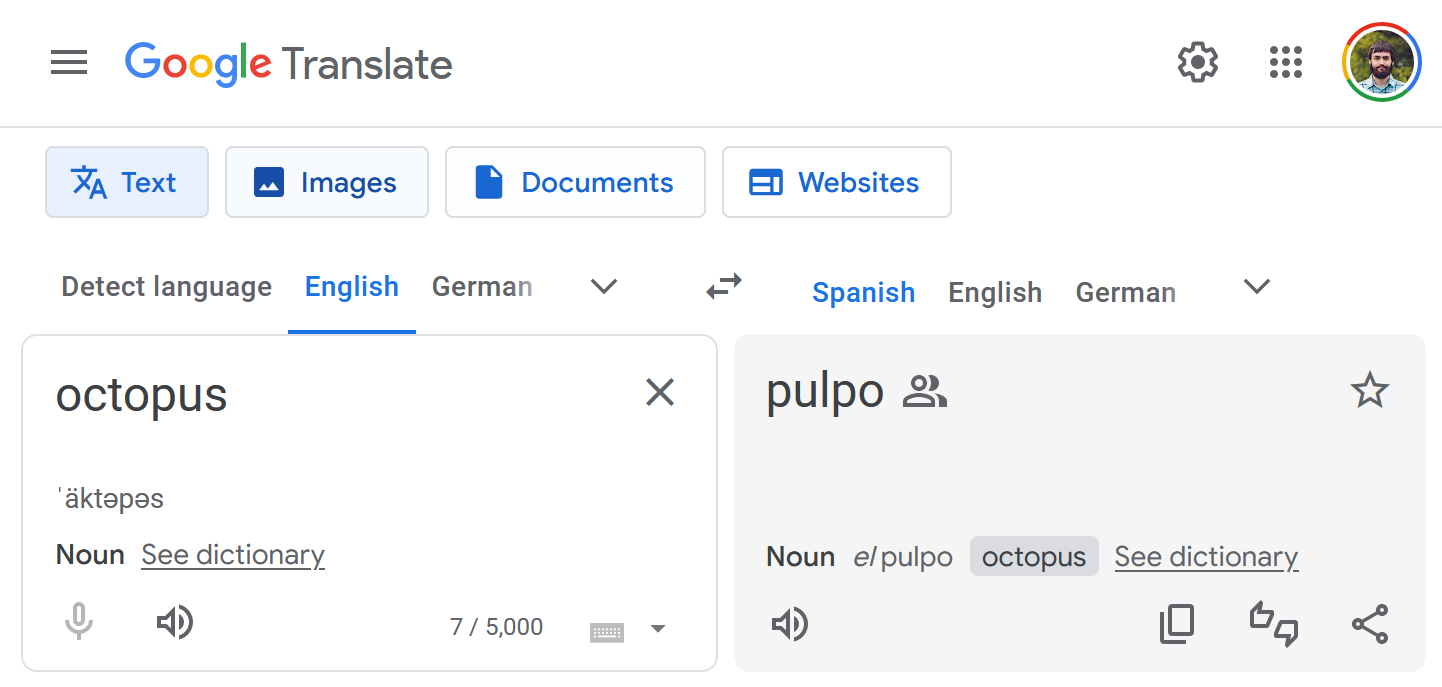 Reductions
🐙 🐪 🦍
Example: Suppose I bring my daughter to a zoo in Mexico. She asks, “Do they have octopuses? Do they have camels? Do they have gorillas? Do they have …”
My job is to solve problem A: “Given an animal name in English, determine whether it’s at the zoo”
A helpful zoo employee can solve problem B: “Given an animal name in Spanish, determine whether it’s at the zoo”
We can reduce problem A to problem B by translating from English to Spanish
6
Mapping reductions
There are multiple kinds of reductions in computer science
In this course, we will focus on a kind of reduction called a “mapping reduction”
7
Mapping reductions
8
Mapping reductions
9
Using reductions to prove decidability
10
Using reductions to prove decidability
Acc/Rej
11
Using reductions to prove undecidability
12
Using reductions to prove undecidability
13
The “emptiness problem”
Computable ✔️
Respond at PollEv.com/whoza or text “whoza” to 22333
14